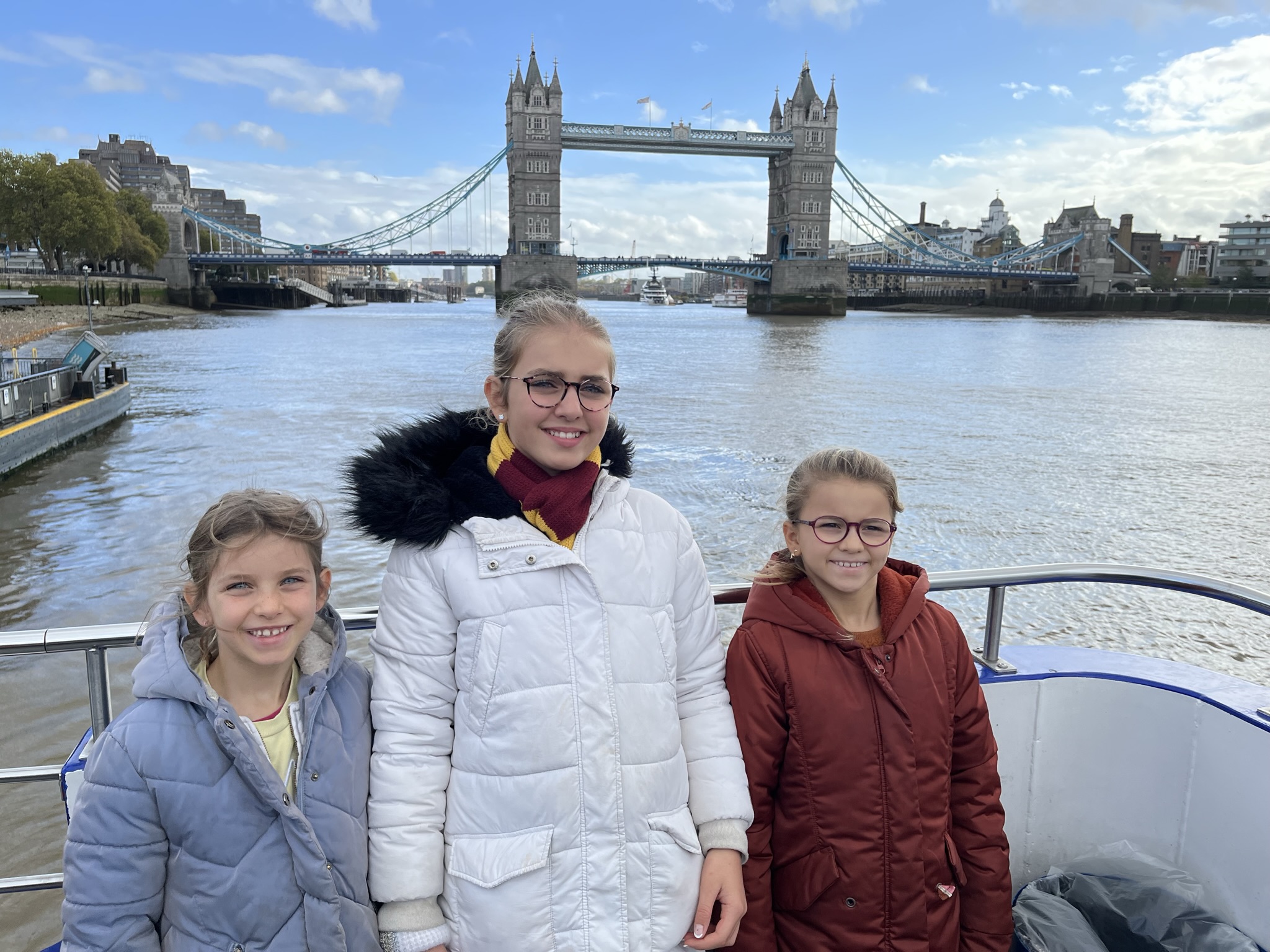 C’est parti pour une visite de
Londres !
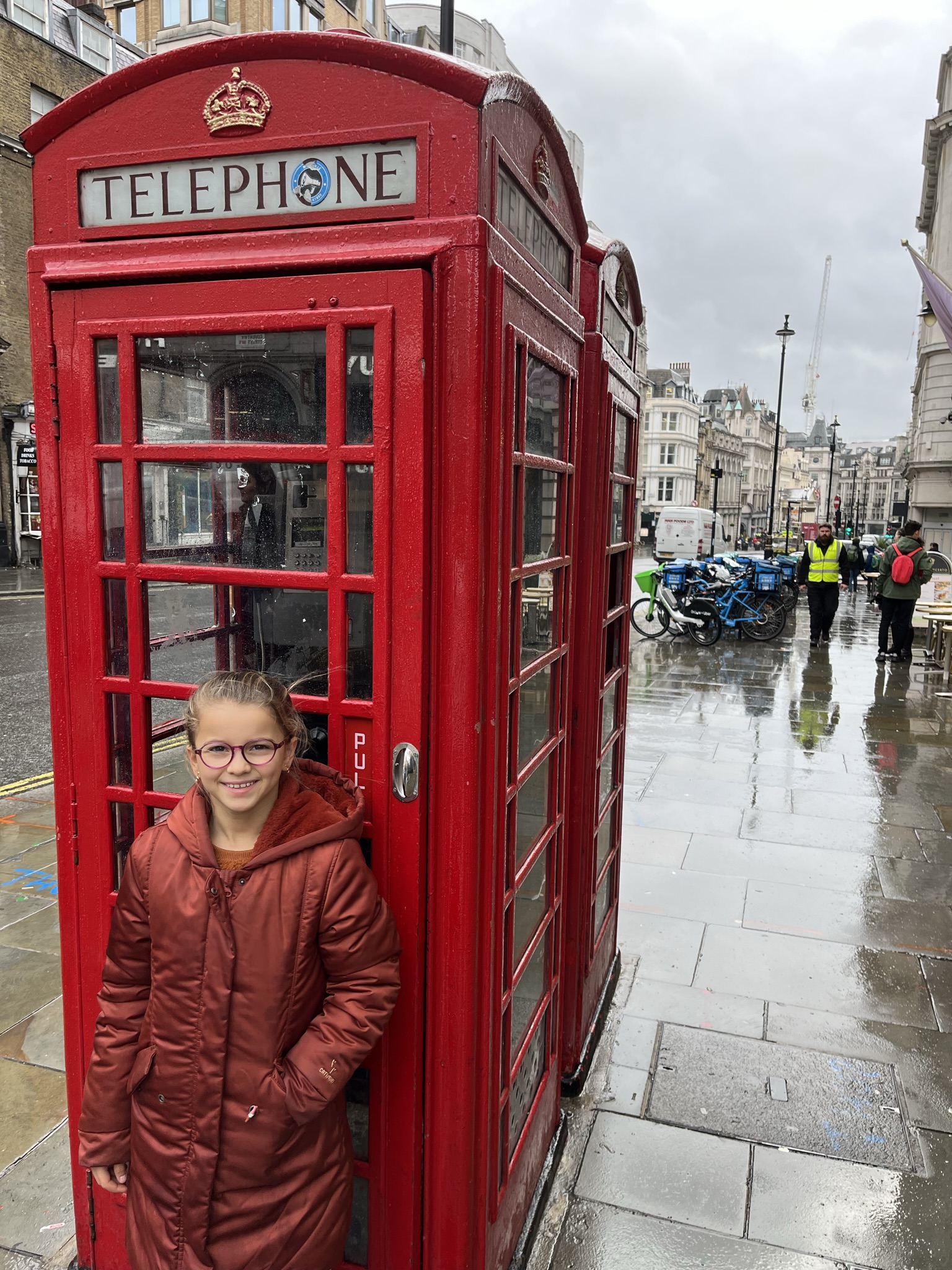 Cléophée Harquel CM1 A Novembre 2022
La Capitale
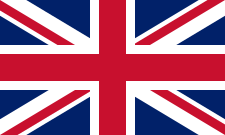 Londres est la capitale de l’Angleterre et du Royaume Uni

C’est une ville moderne

Londres est bien plus grande que Paris, cependant Paris compte plus d’habitants que Londres

10 millions d’habitants à Londres
- La Grand Bretagne, comprend L’Angleterre, L’Ecosse et le Pays de Galles.- Le Royaume Uni est un État qui comprend l'Angleterre, l'Écosse, le pays de Galles (soit la Grande-Bretagne) et l'Irlande du Nord.
Arrivée à Londres
J’ai pris le TGV Strasbourg-Paris, gare de l’Est
Puis j’ai pris l’Eurostar de la gare du Nord à Paris direction la gare de Saint Pancras à Londres
La construction du tunnel sous la Manche s’est déroulé entre 1987 et 1993
Ce tunnel a été creusé sous le niveau de l’eau
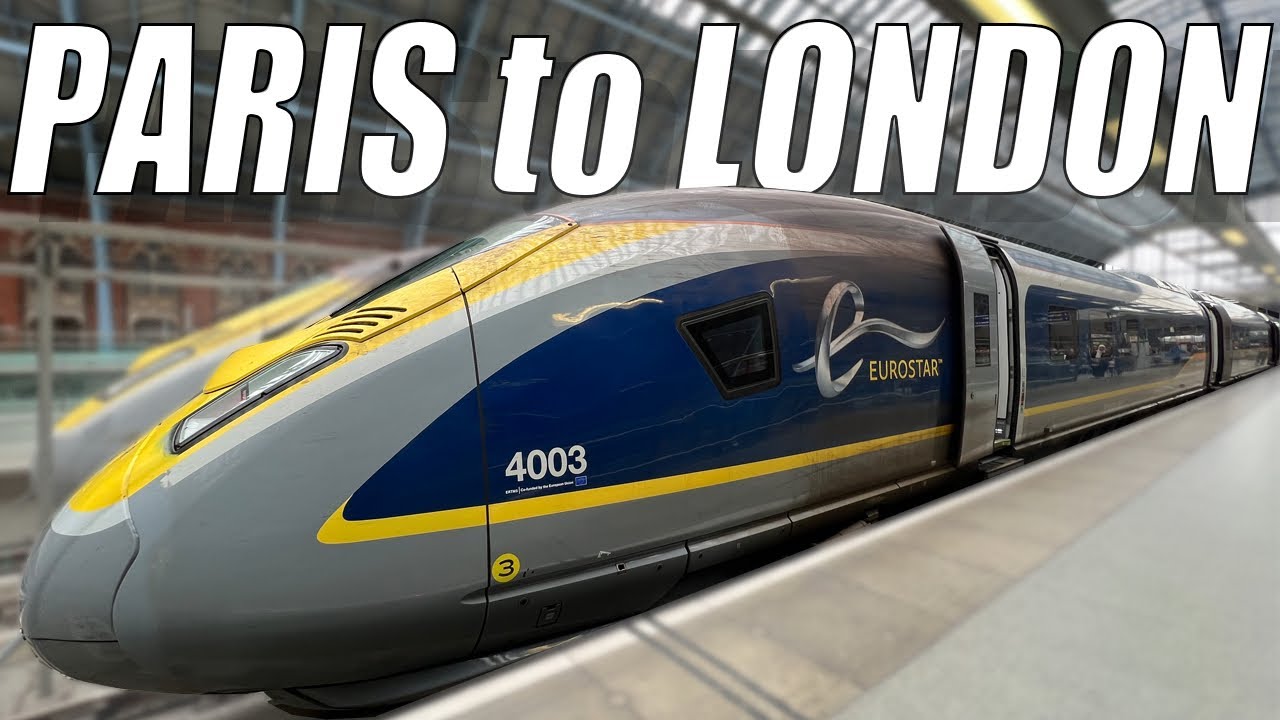 Mes coups de cœur à LondresLONDON EYE
London Eye signifie les yeux de Londres,
C’est une grande roue haute de 135 mètres présente depuis 2000
Elle est spectaculaire au bord de la Tamise
Pendant 30 minutes j’ai eu la chance de m’installer dans l’une des 32 nacelles fermées et quand j’étais au sommet j’avais une vue exceptionnelle sur tout Londres
J’ai adoré le soir car il y avait de magnifiques lumières grâce aux ballons lumineux qui étaient vendus devant le London Eye
Mes coups de cœur à LondresLONDON EYE
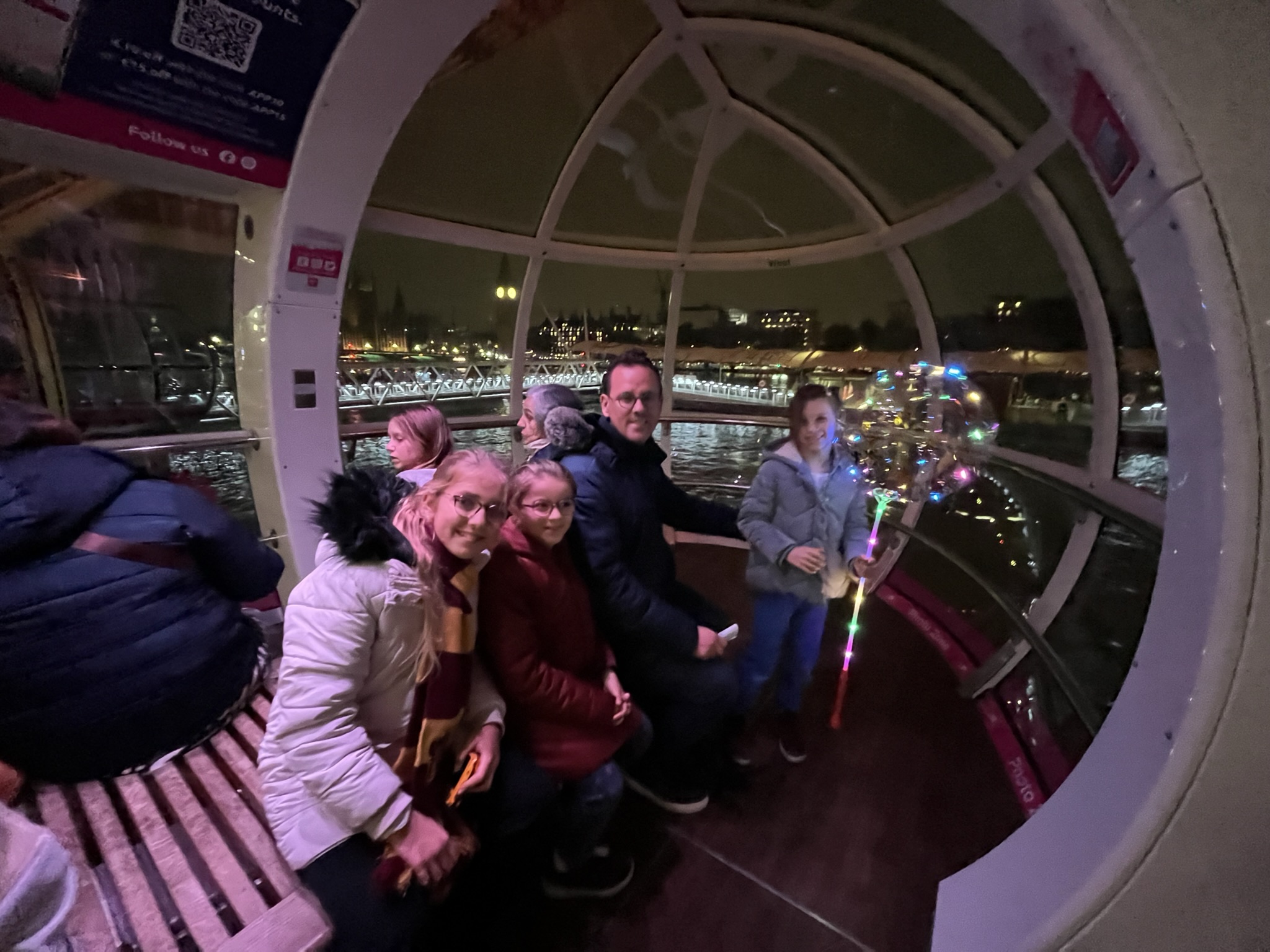 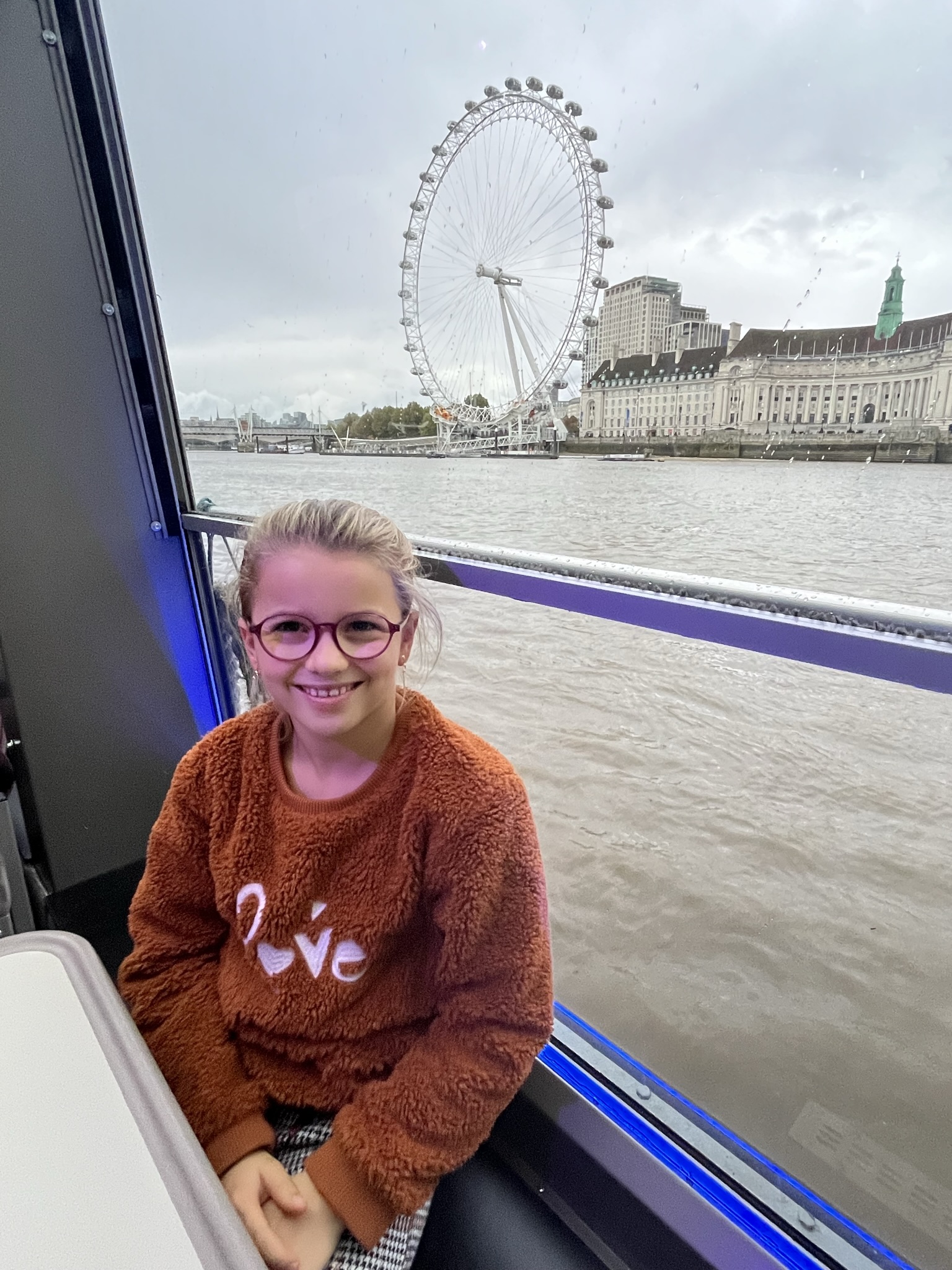 Les Symboles de Londres
La cabine téléphonique est un mobilier urbain caractéristique de Londres et du Royaume Uni
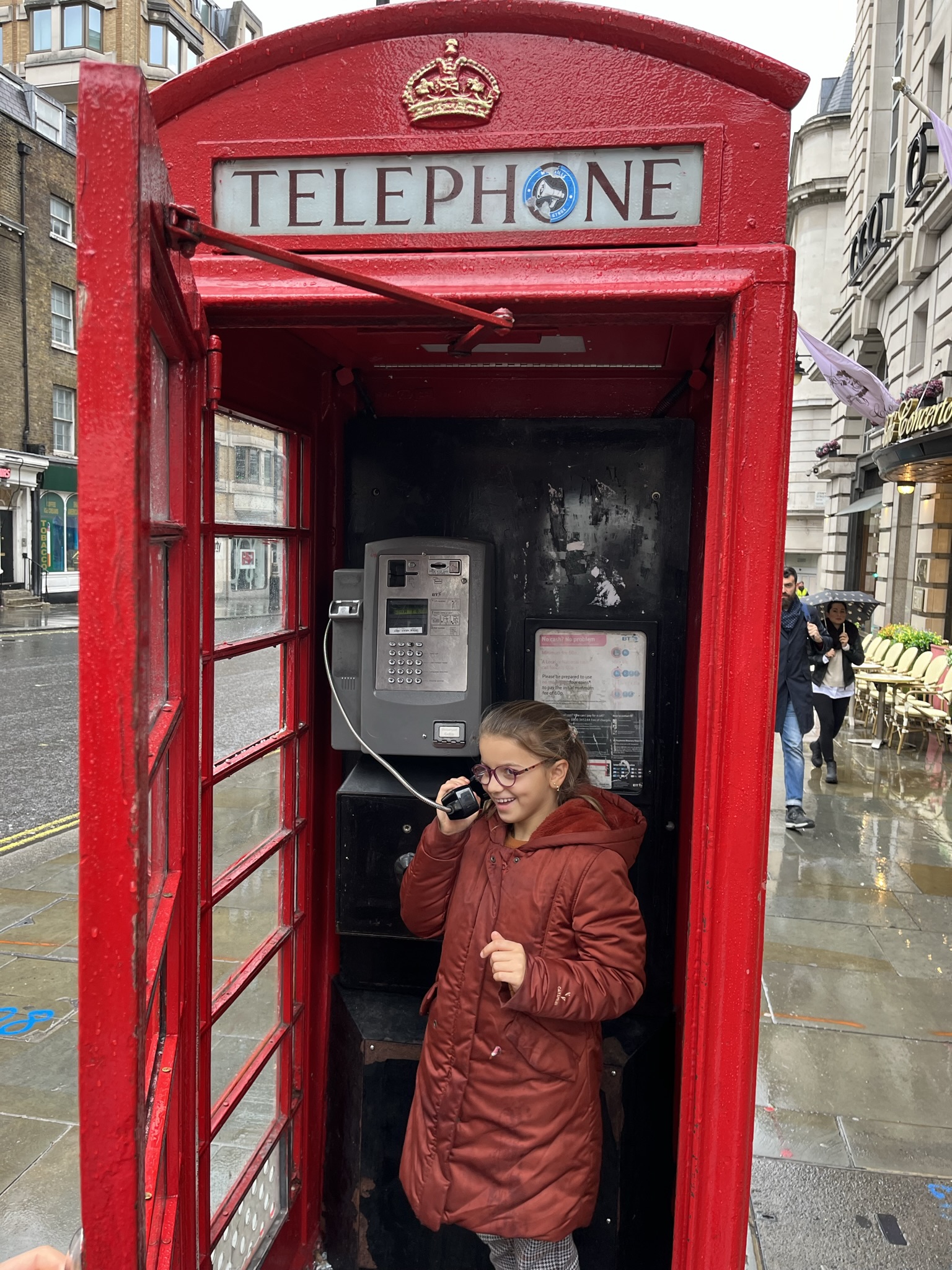 Mes coups de cœur à Londres
Le célèbre bus anglais aussi appelé
bus à deux étages ou bus à impériale est un moyen de transport en commun mondialement connu.
Il est un symbole de la ville de Londres
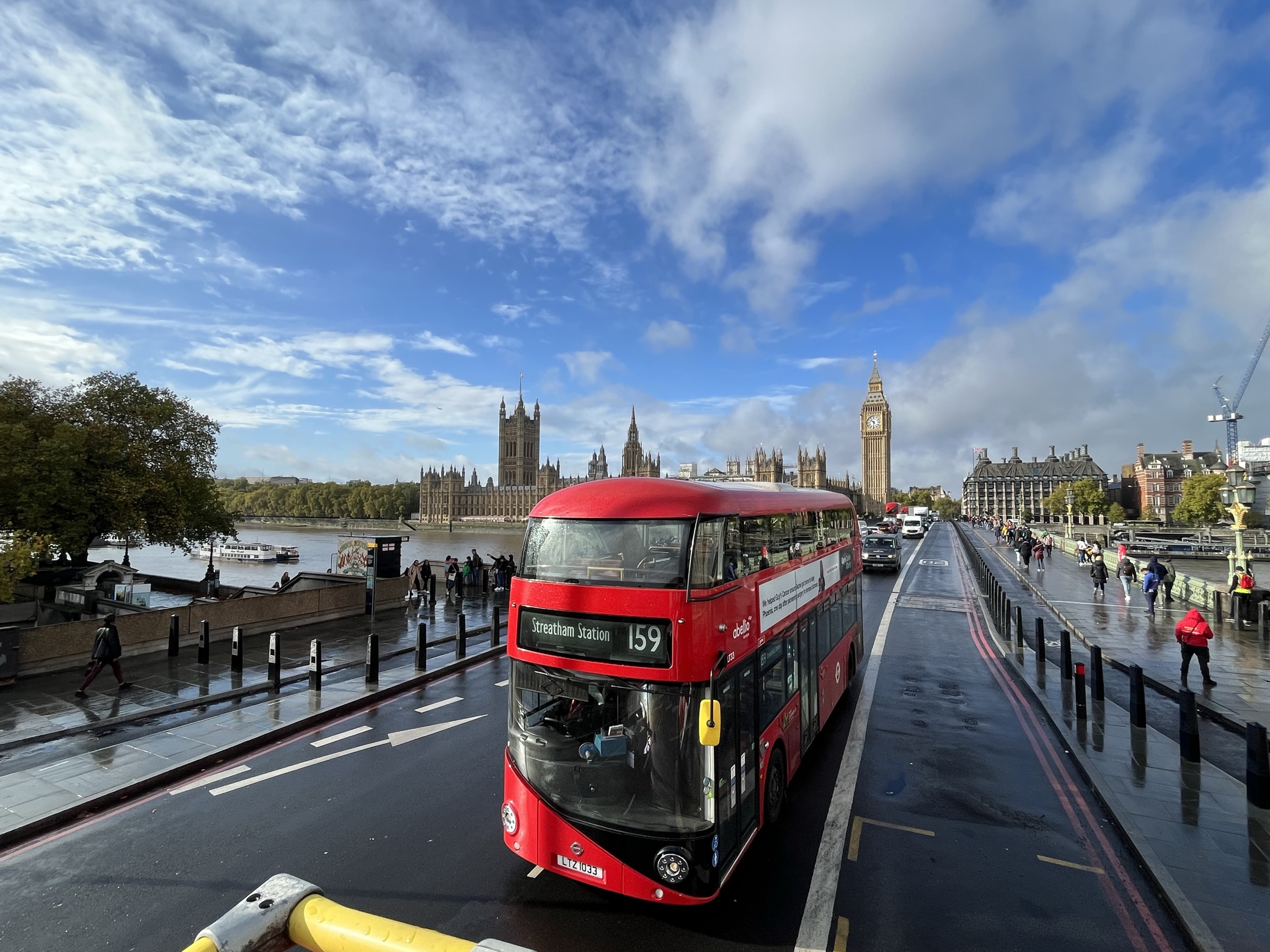 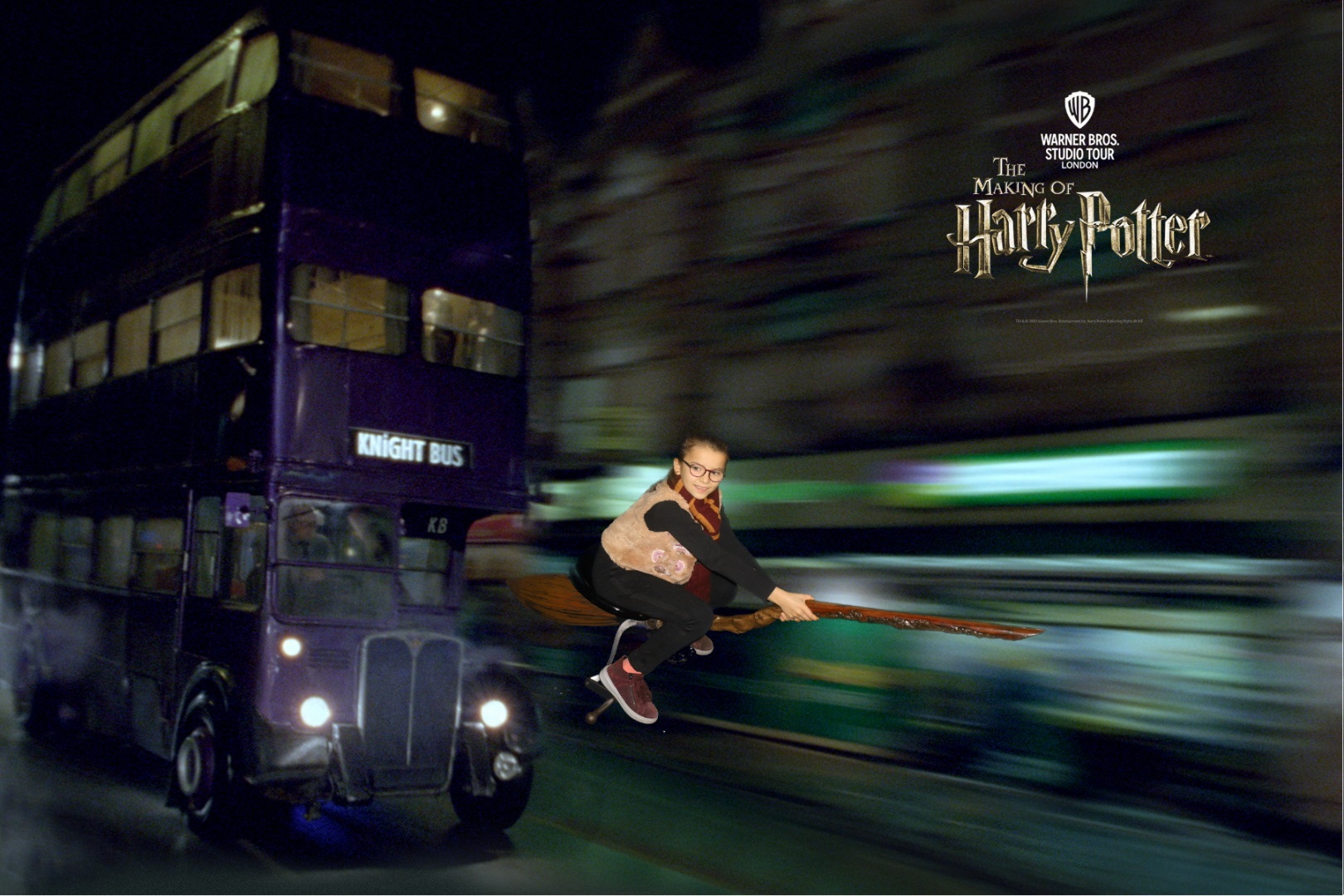 Le petit-déjeuner, tout un programme !
Le petit-déjeuner : les « beans » haricots blancs à la sauce tomate, bacon, saucisses, champignons, œufs au plat
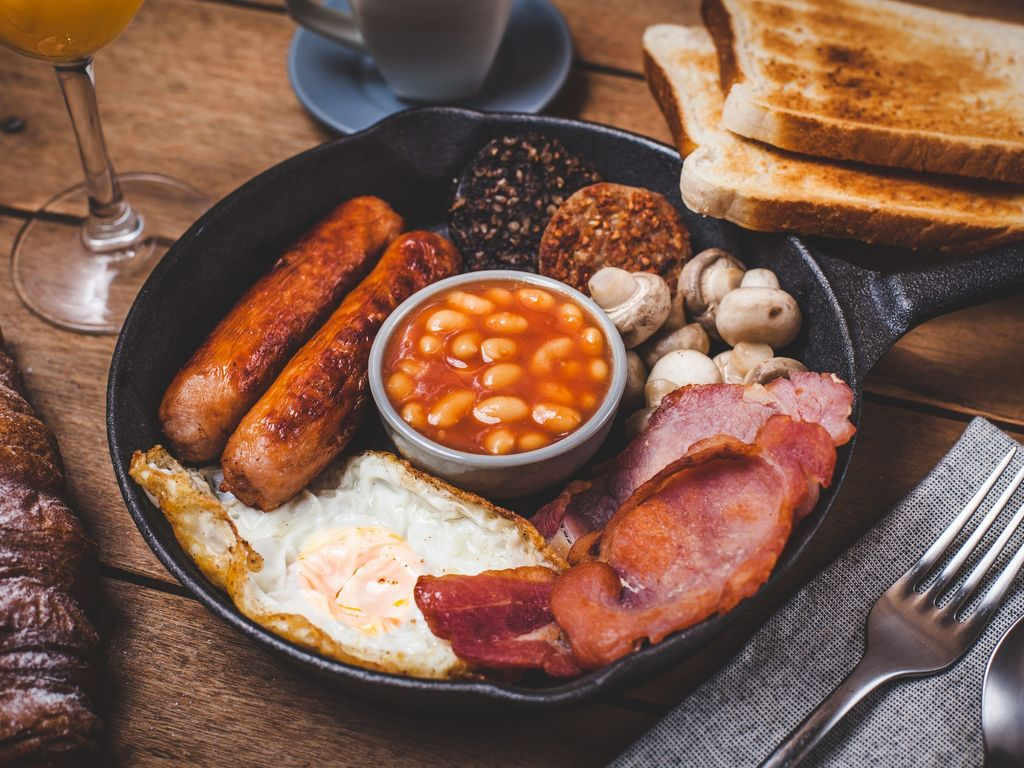 Le Fish and chips et les pubs Londoniens
Mes coups de cœur à Londres
TOOTbus : j’ai pu embarquer pour une visite en bus et découvrir les sites les plus emblématiques et incontournables de Londres
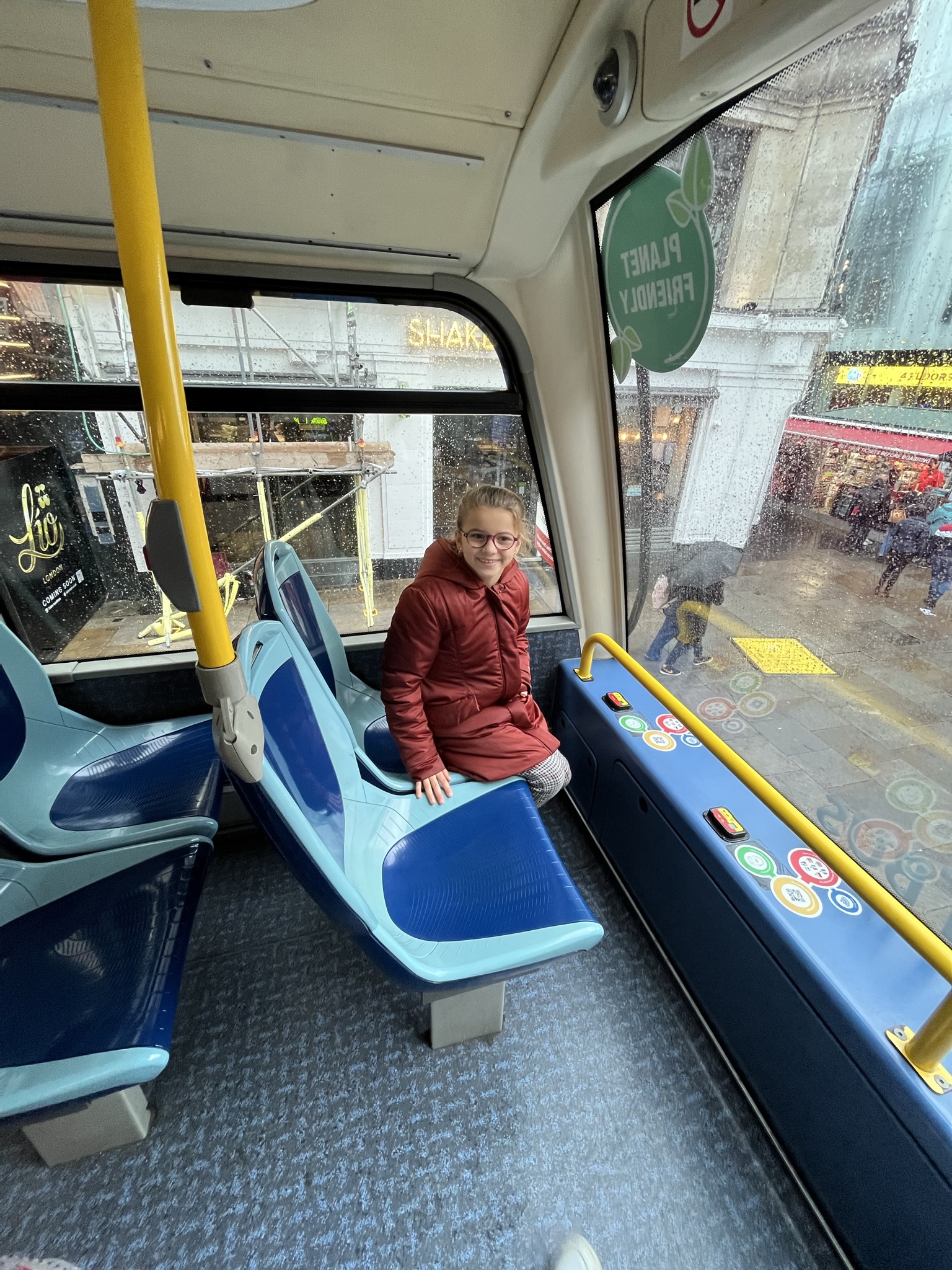 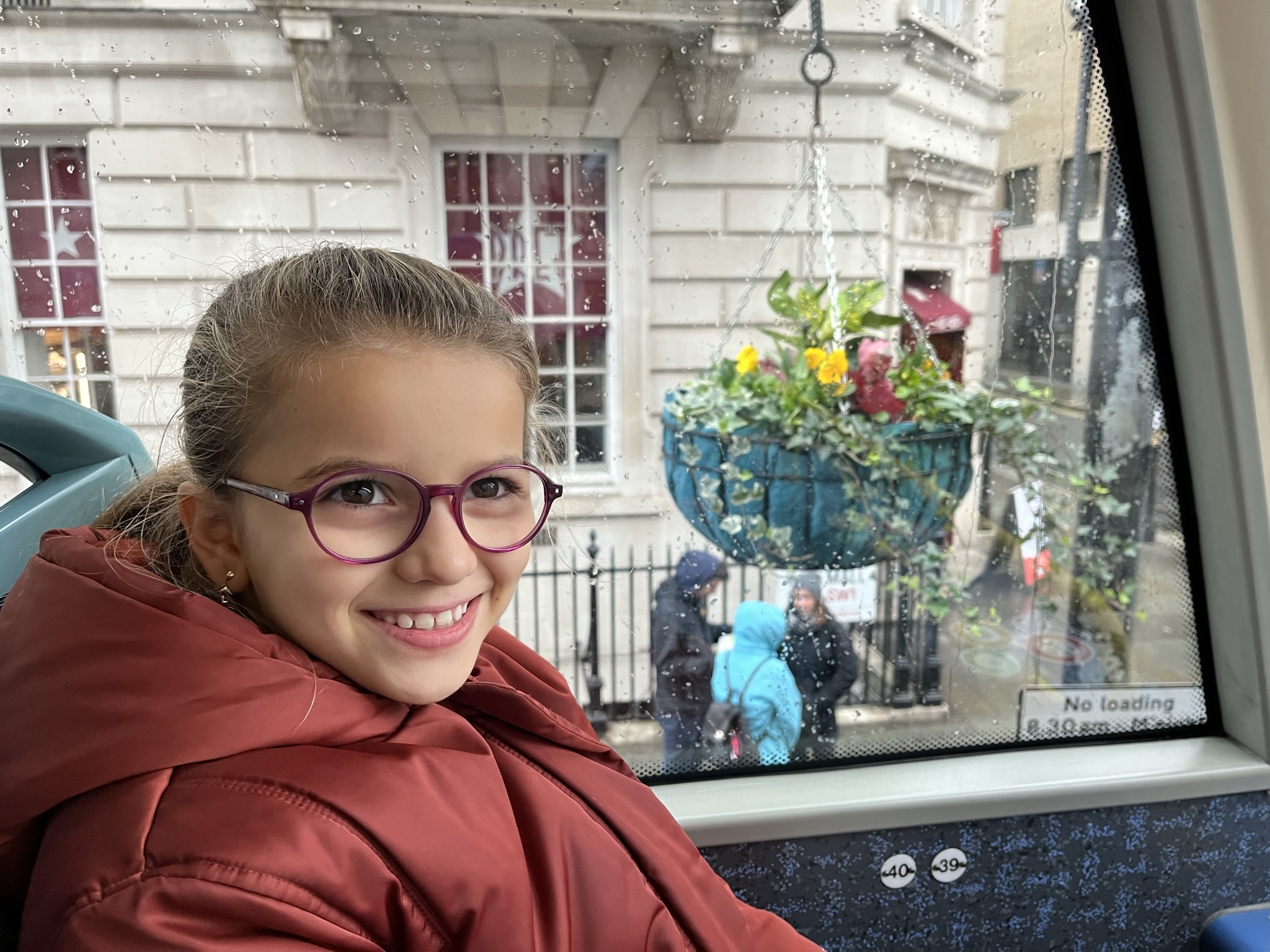 Mes coups de cœur à Londres
Le Palais de Westminster s’appelle également la chambre du Parlement est le lieu où siège le Parlement du Royaume-Uni, le palais borde la rive nord de la Tamise et se situe au centre de la ville.
Big Ben
Big Ben, cela signifie l’énorme cloche
Abbaye de Westminster
L’Abbaye de Westminster est l’un des édifices les plus emblématiques de Londres.
C’est l’église de la plupart : 
des couronnements, 
des mariages royaux , celui de William et Kate
des enterrements, l’enterrement de la Reine Elizabeth II  le lundi 19 septembre 2022
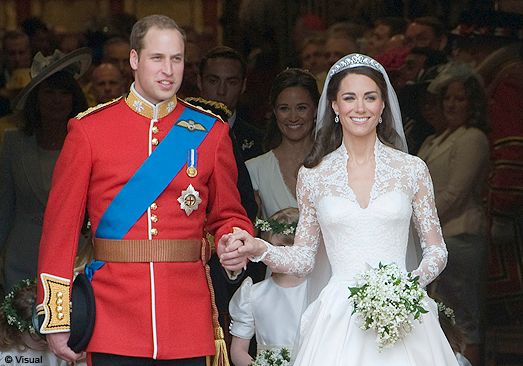 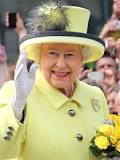 Cathédrale Saint-Paul
Une église dynamique, un trésor national, une icône londonienne
Mes coups de cœur à LondresTower BridgeC’est un pont basculant qui permet le passage de la Tamise aux véhicules.
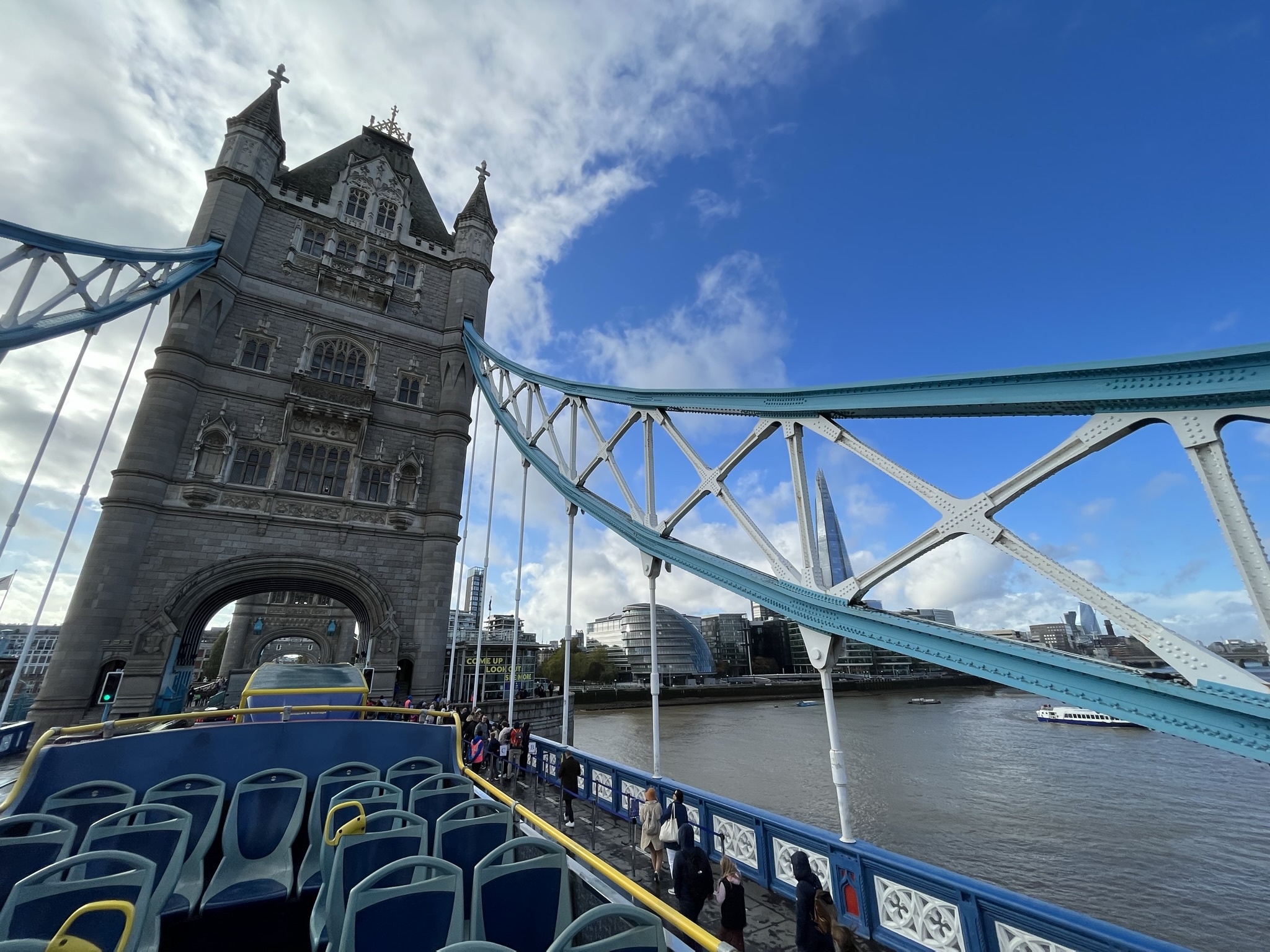 Mes coups de cœur à LondresLa Tour de Londres
Elle est plus qu’une tour , cette énorme fortification a servi tout au long de son histoire de résidence royale, de forteresse et même de prison
Buckingham Palace  et ses gardes
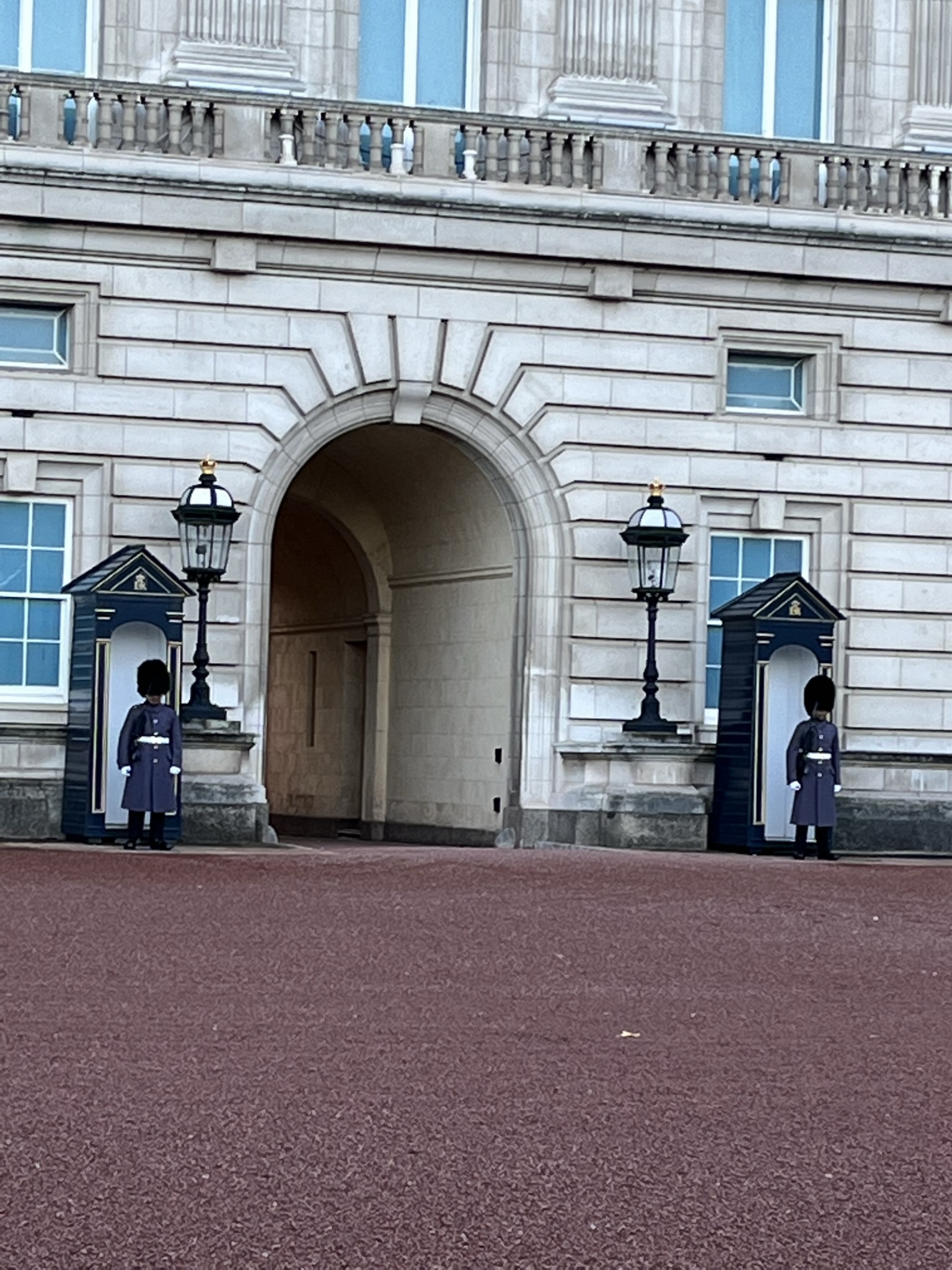 Buckingham Palace
Buckingham Palace est la résidence officielle de la famille royale à Londres, il est accessible l’été quand la reine Elisabeth II et maintenant son fils le roi Charles III qui sera couronné le 6 mai 2023 part en vacances.
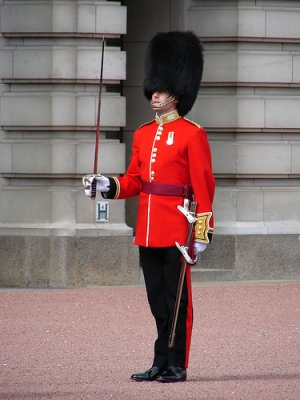 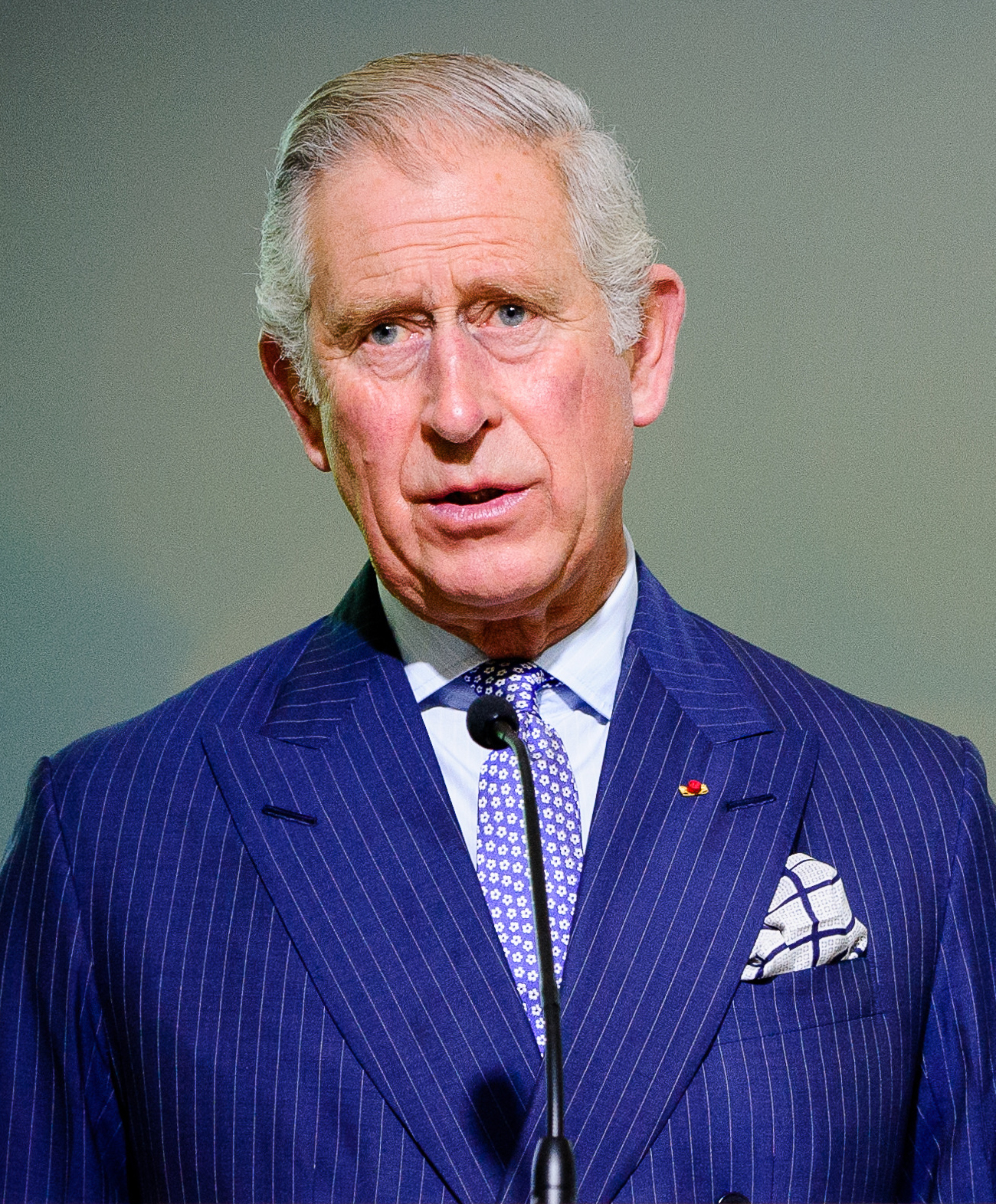 The Beatles sur Abbey Roadand « the new beatles » !
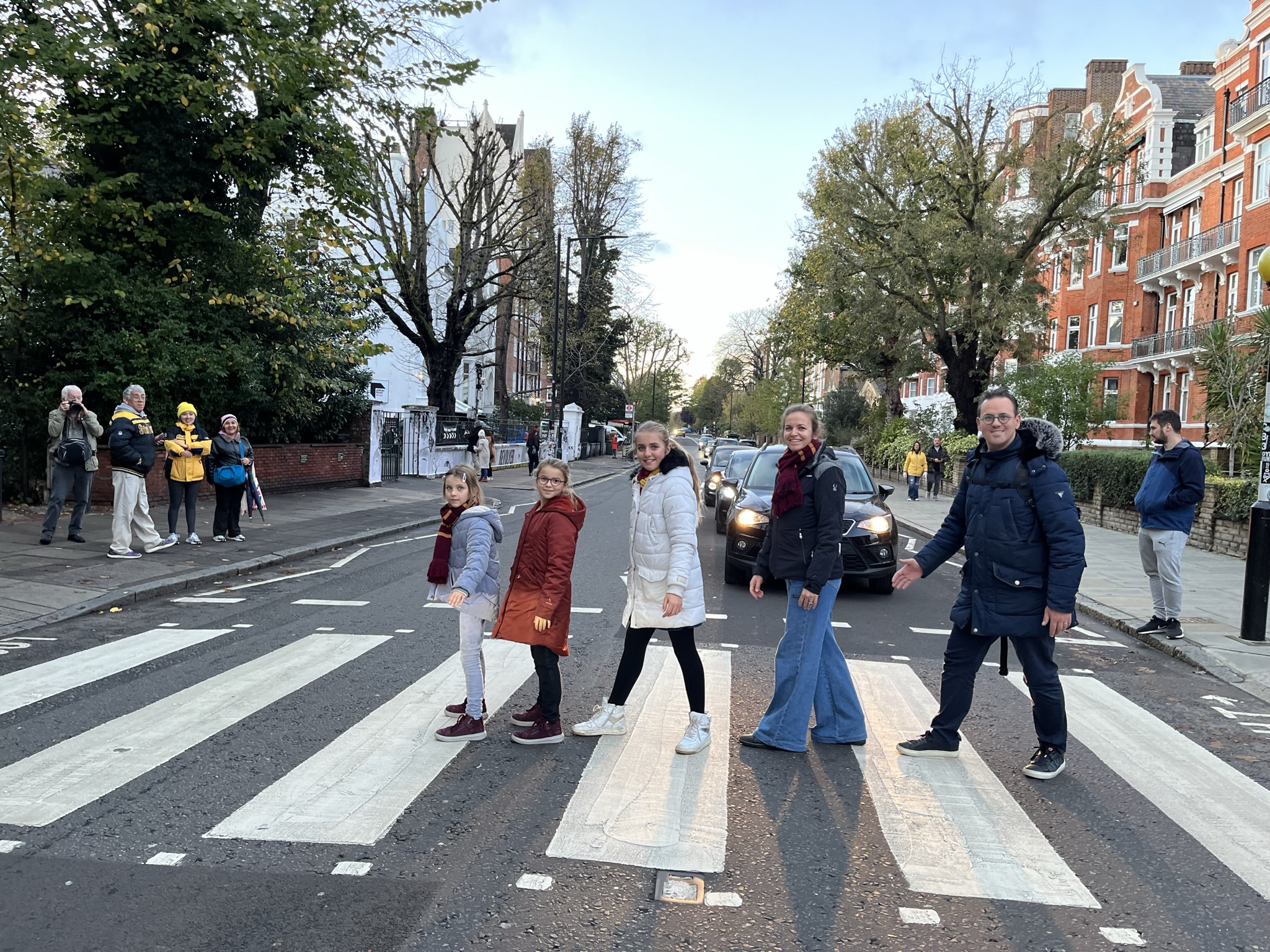 La Gare de Paddington
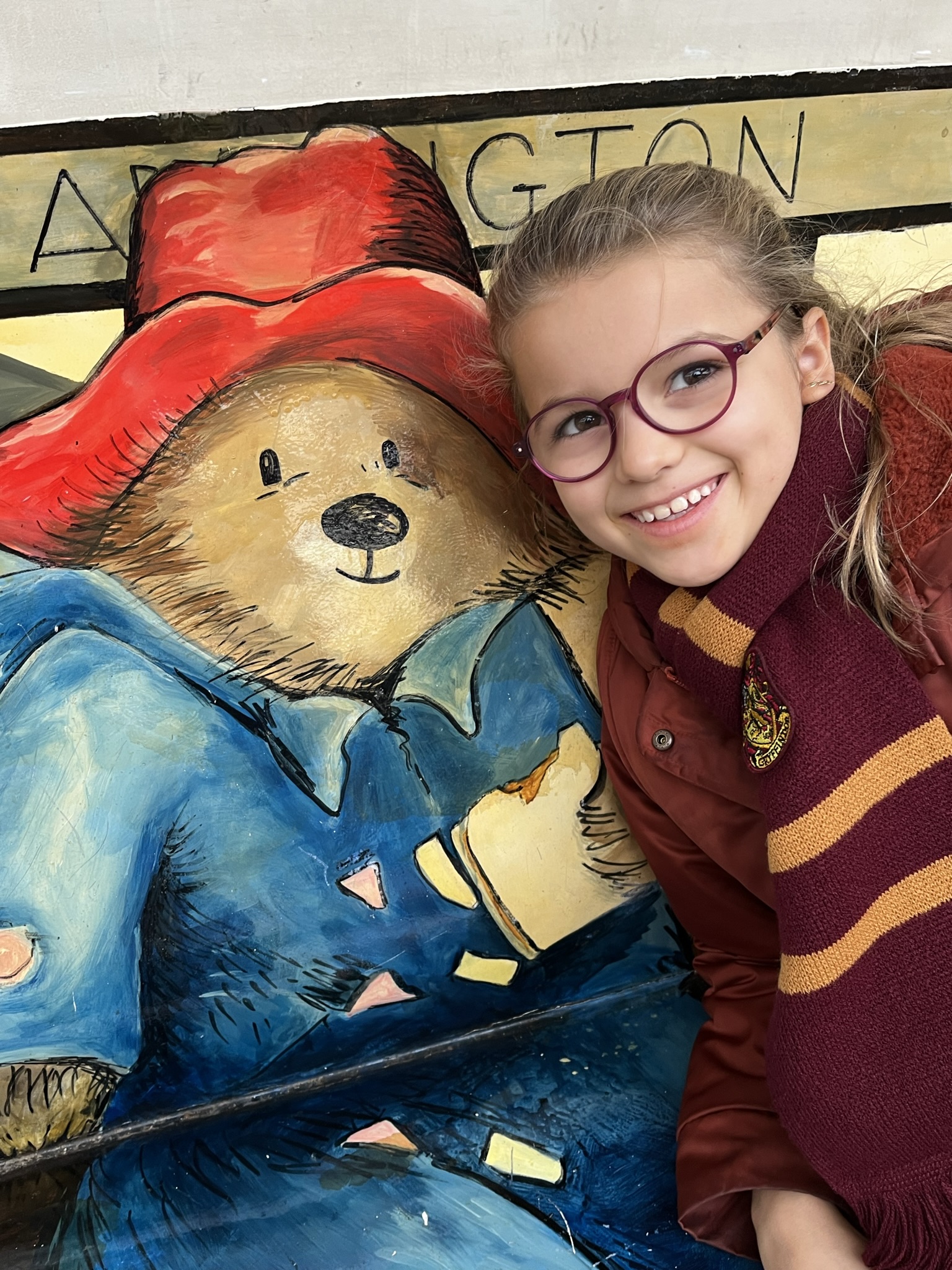 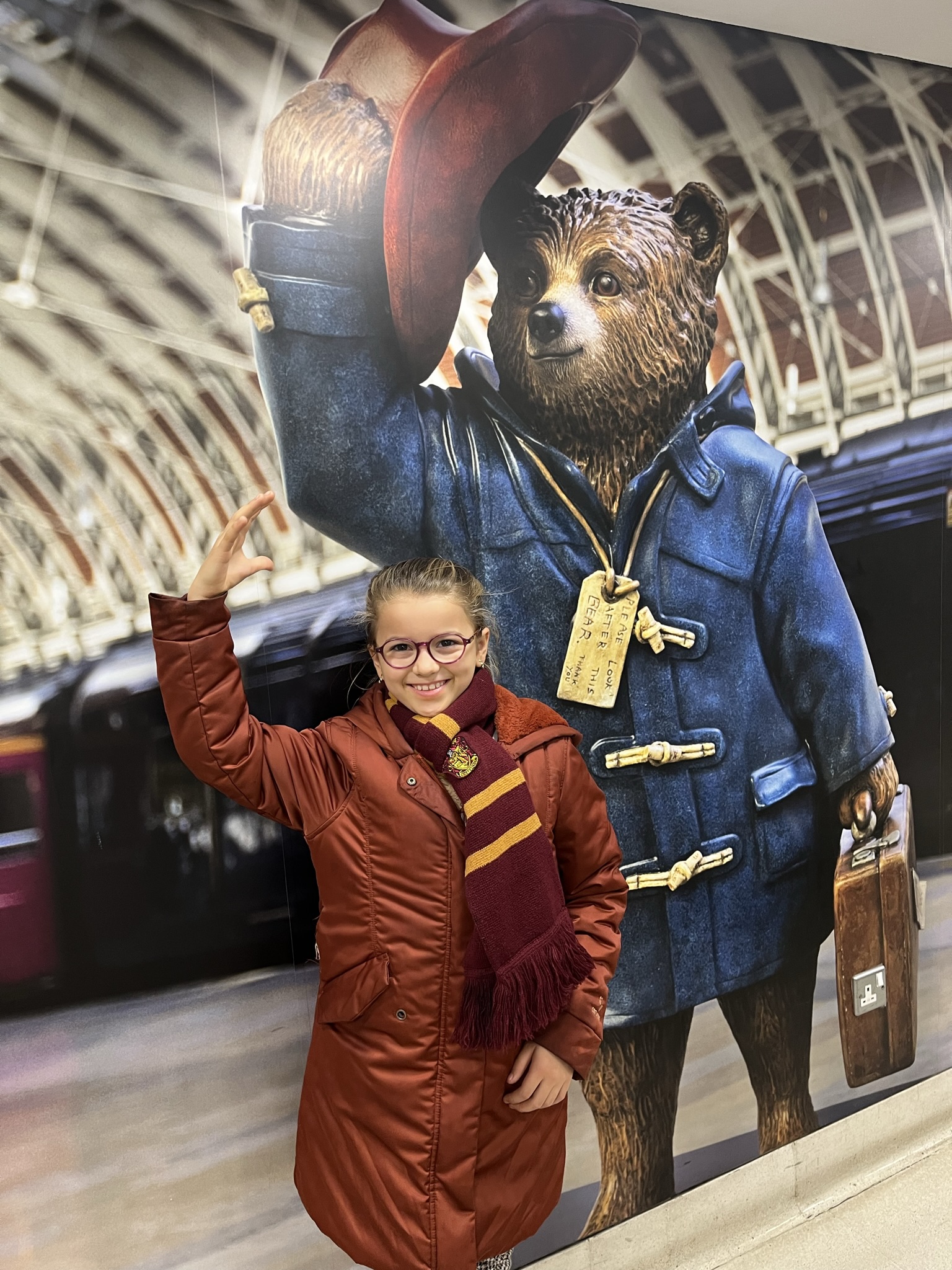 Le quai 9 ¾ à la gare de King’sCross
Si vous voyez cette personne, appelez le ministère de la magie !
Et c’est parti pour un tour en balai magique
Viens BALAI
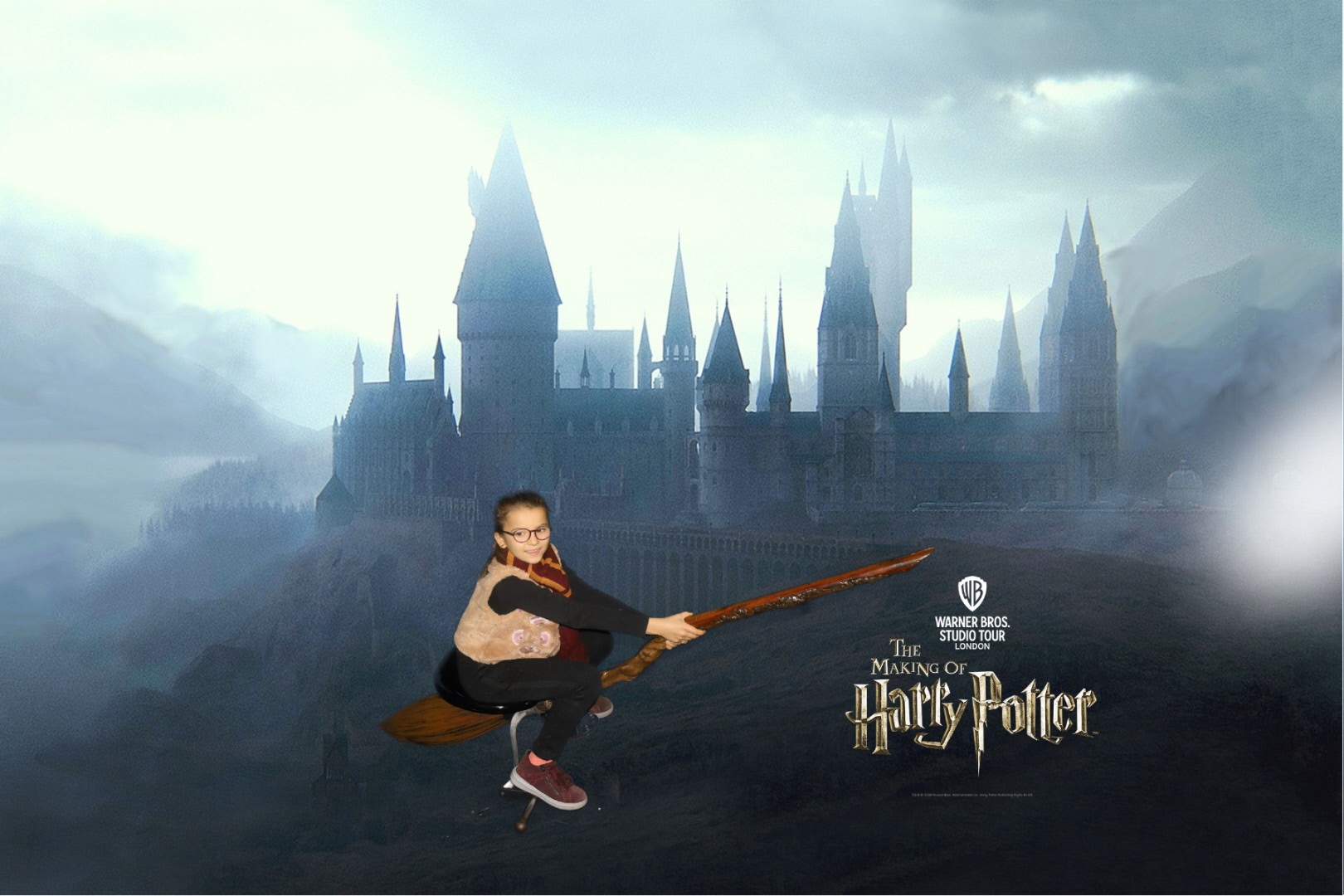 Les Studios Warner Bros Harry Potter
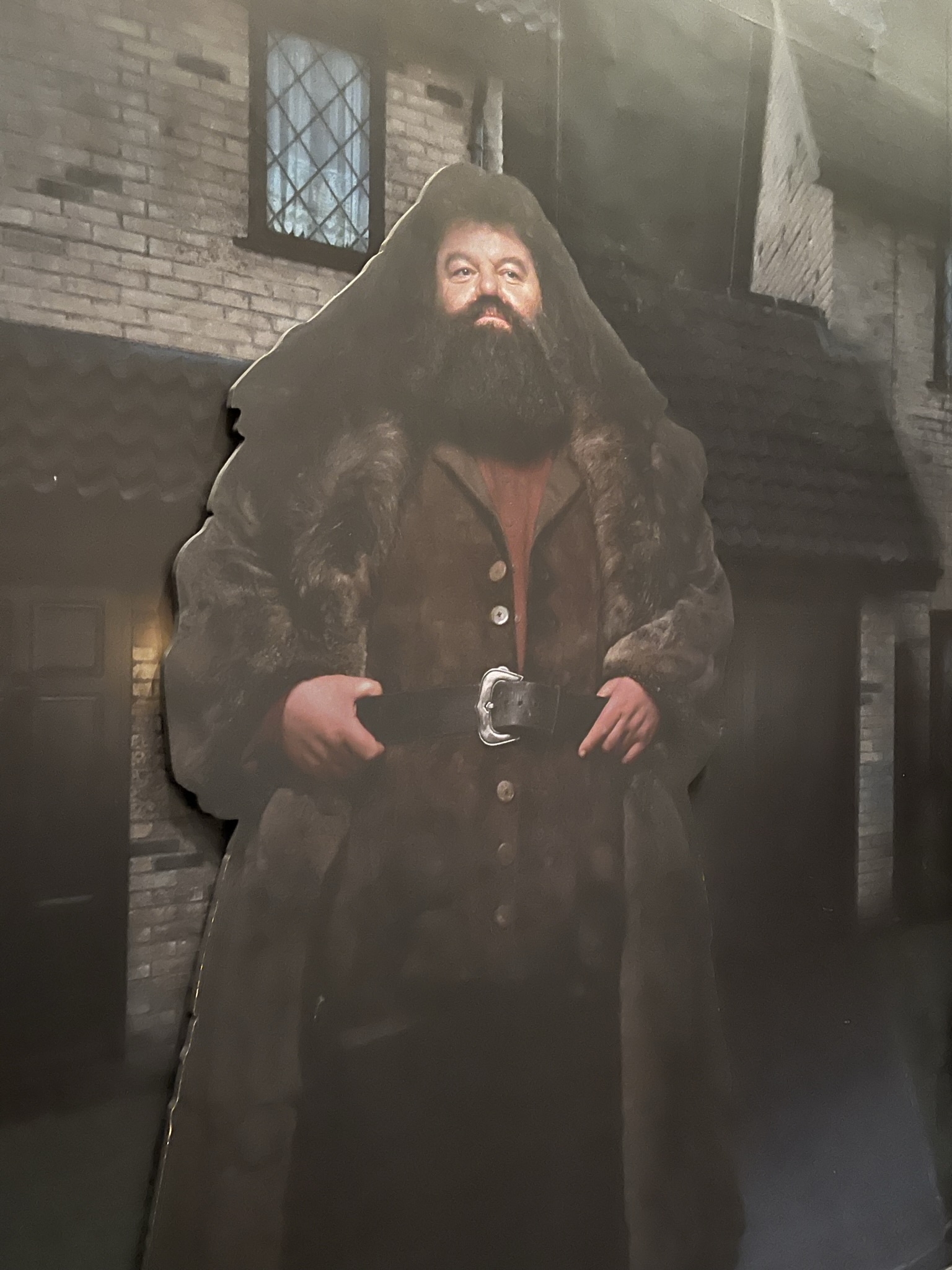 La famille Dursley et leur maison
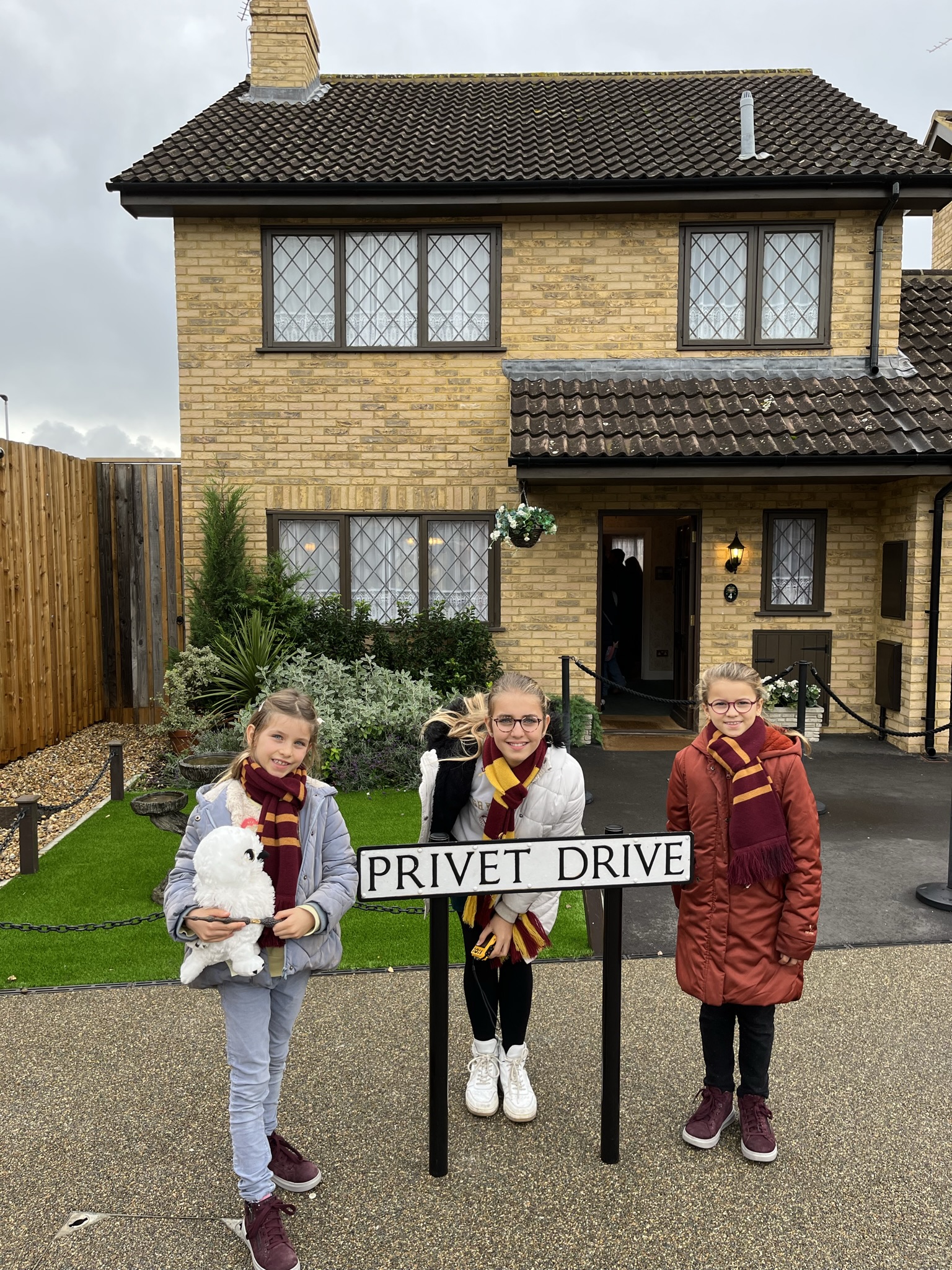 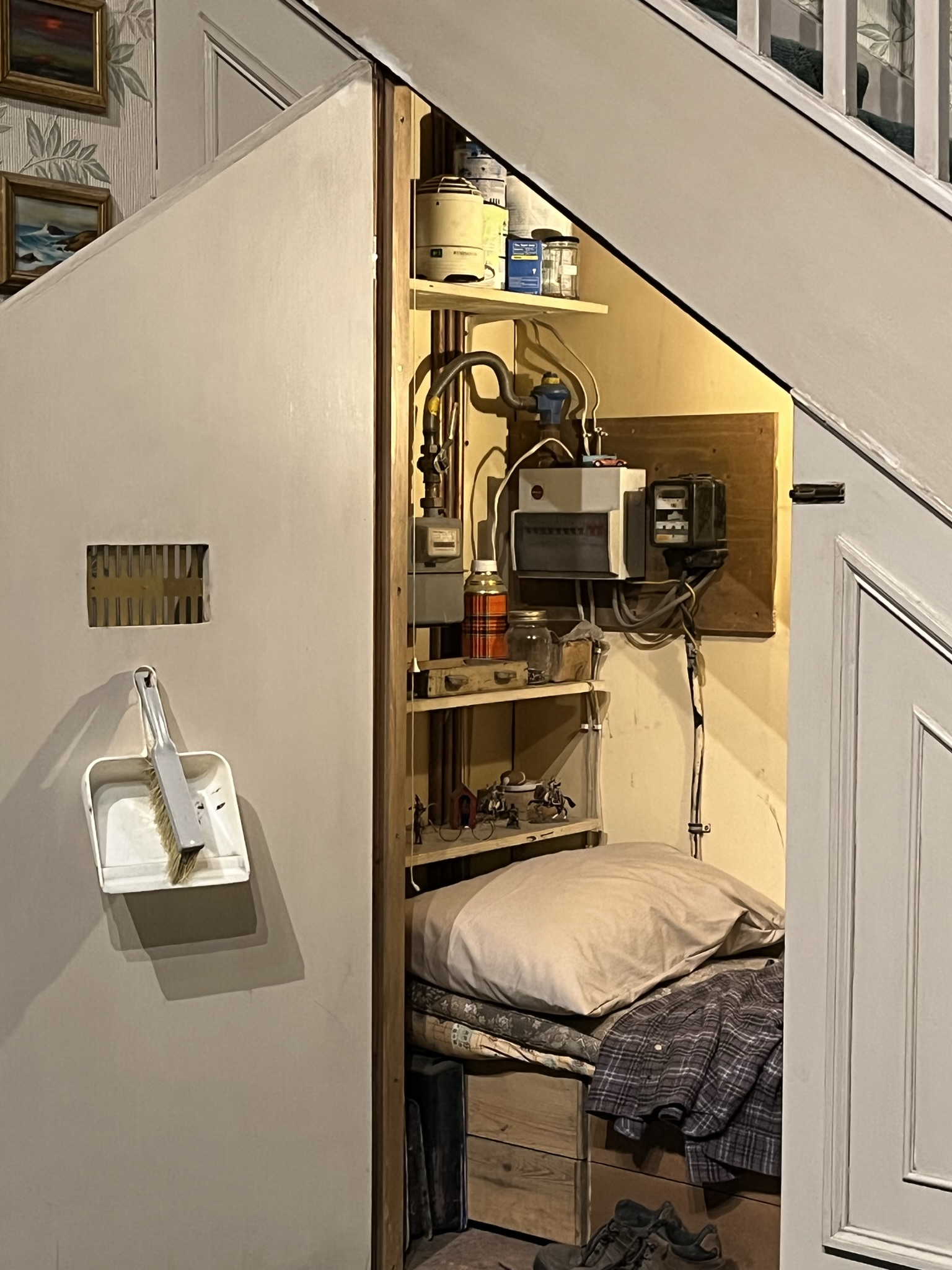 La maison des Weasley
La grande salle
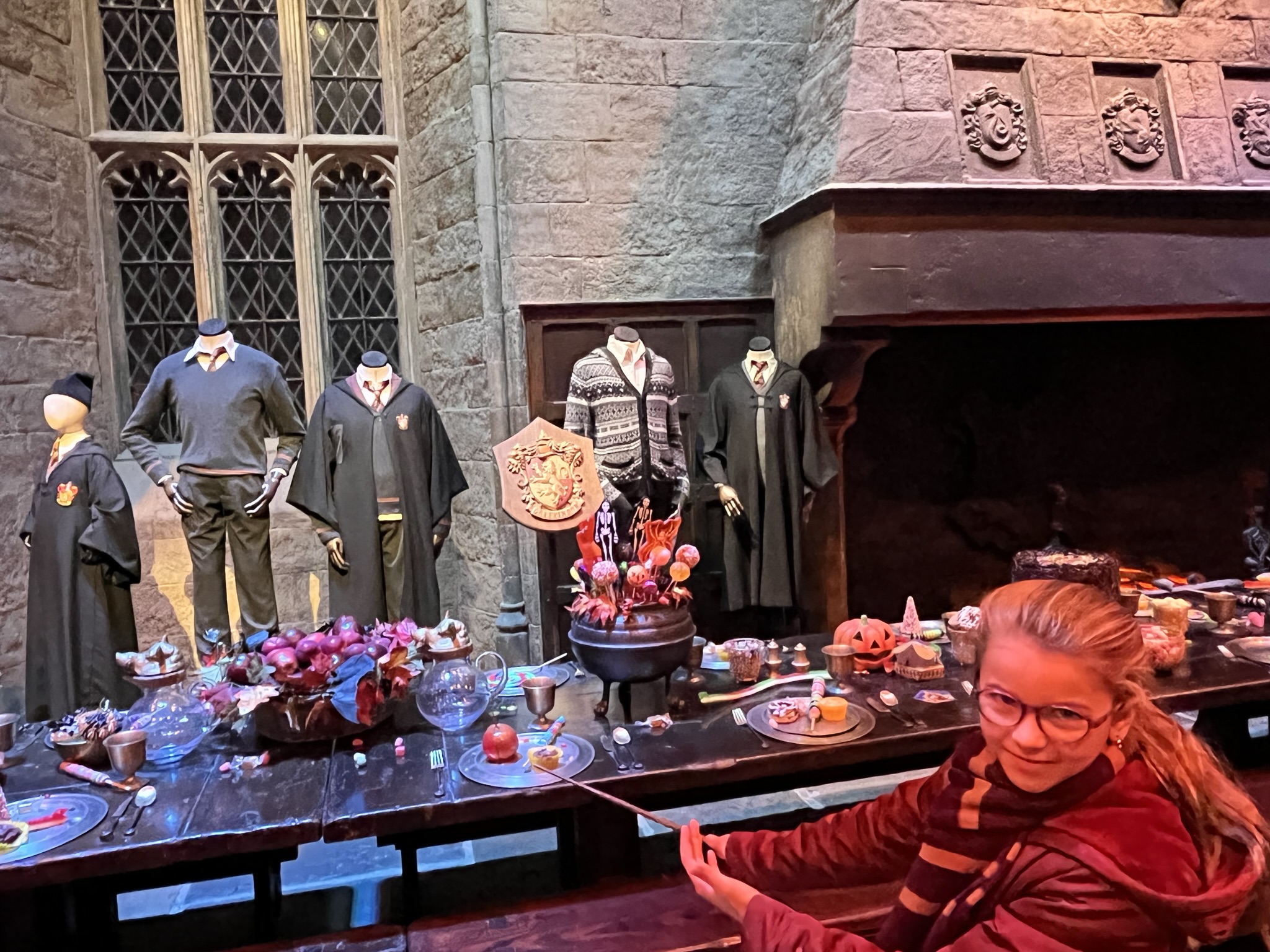 Les costumes des élèves de chaque maison
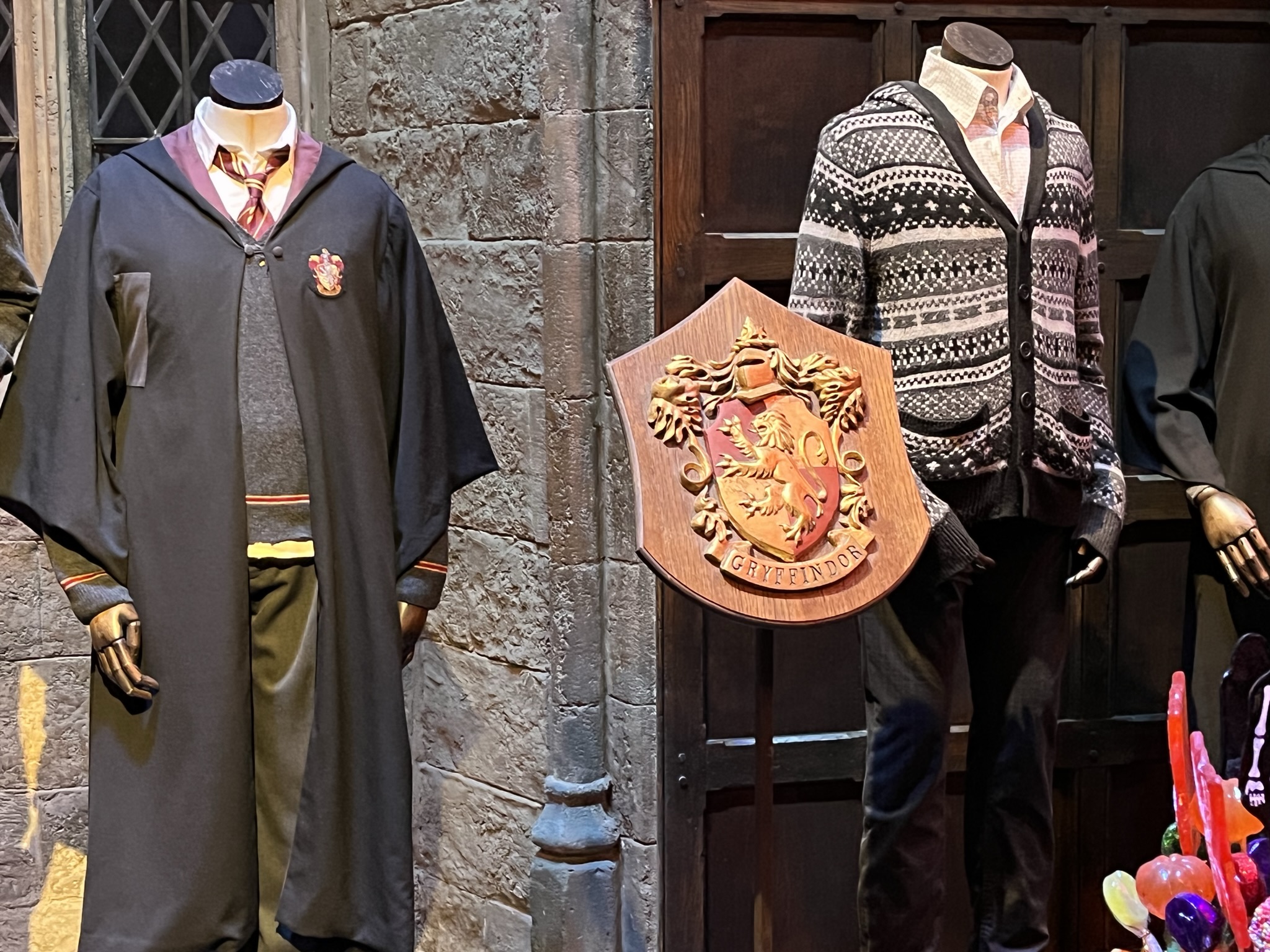 Le pupitre de Dumbledore
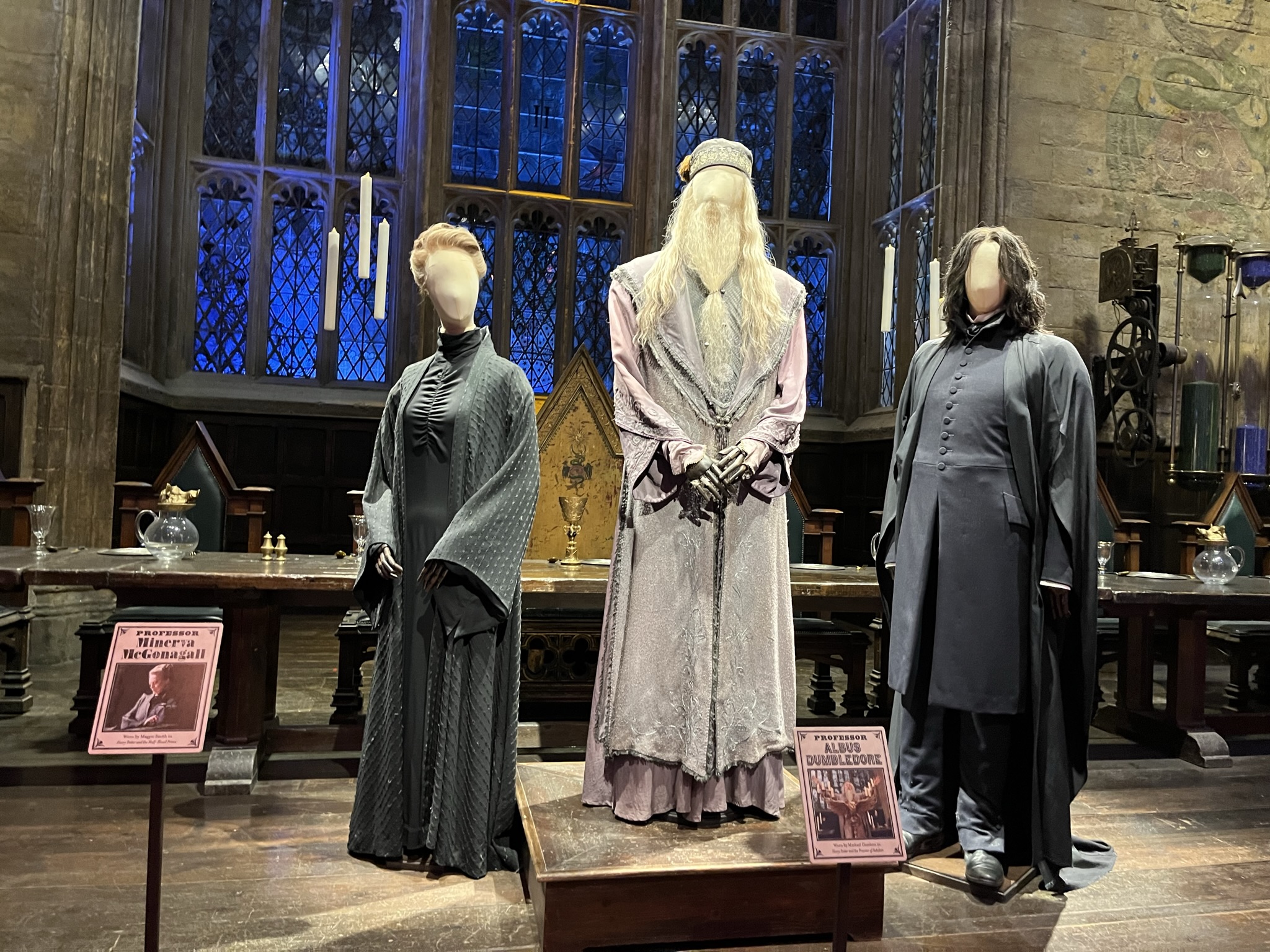 Le matériel et les habits de quidditch
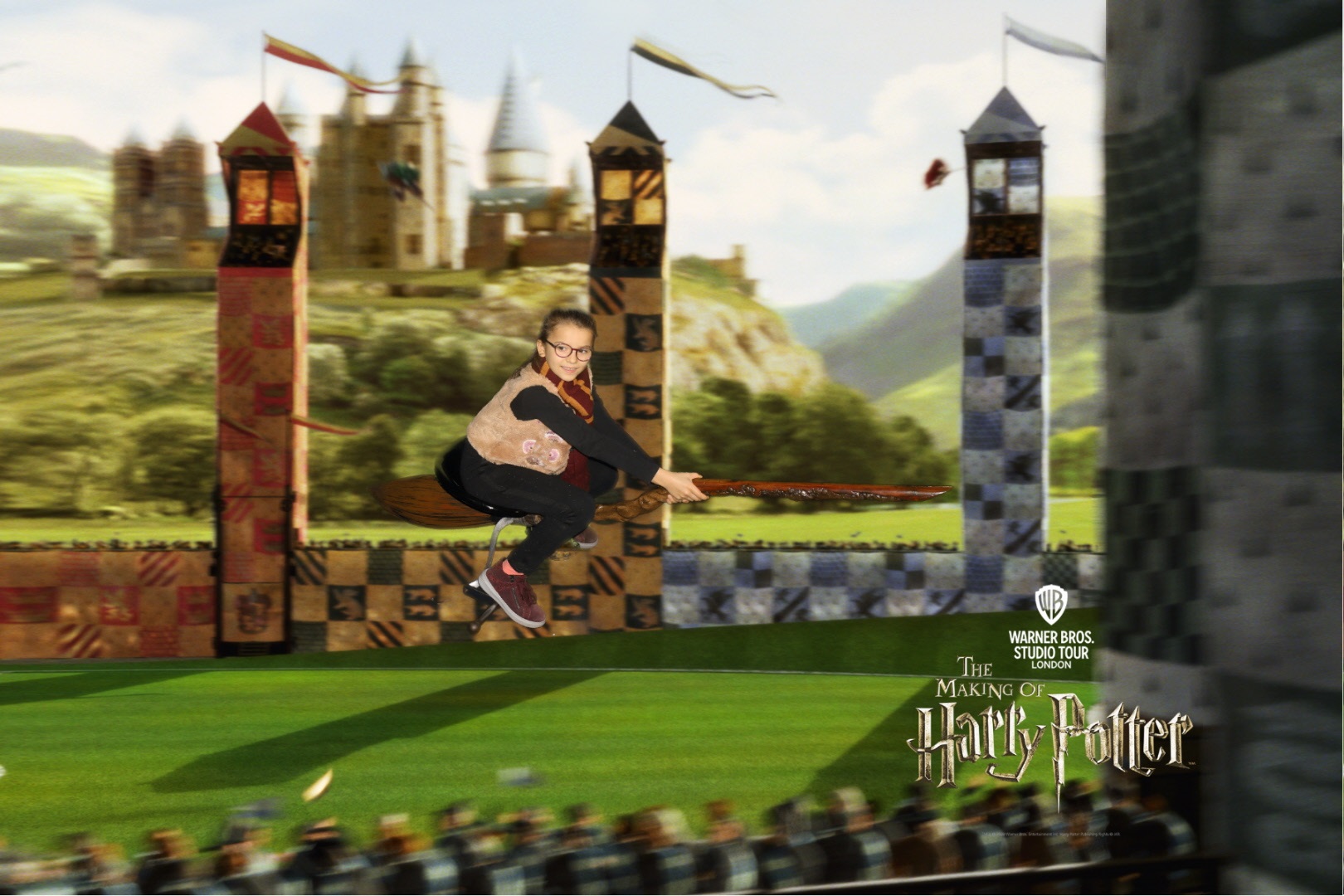 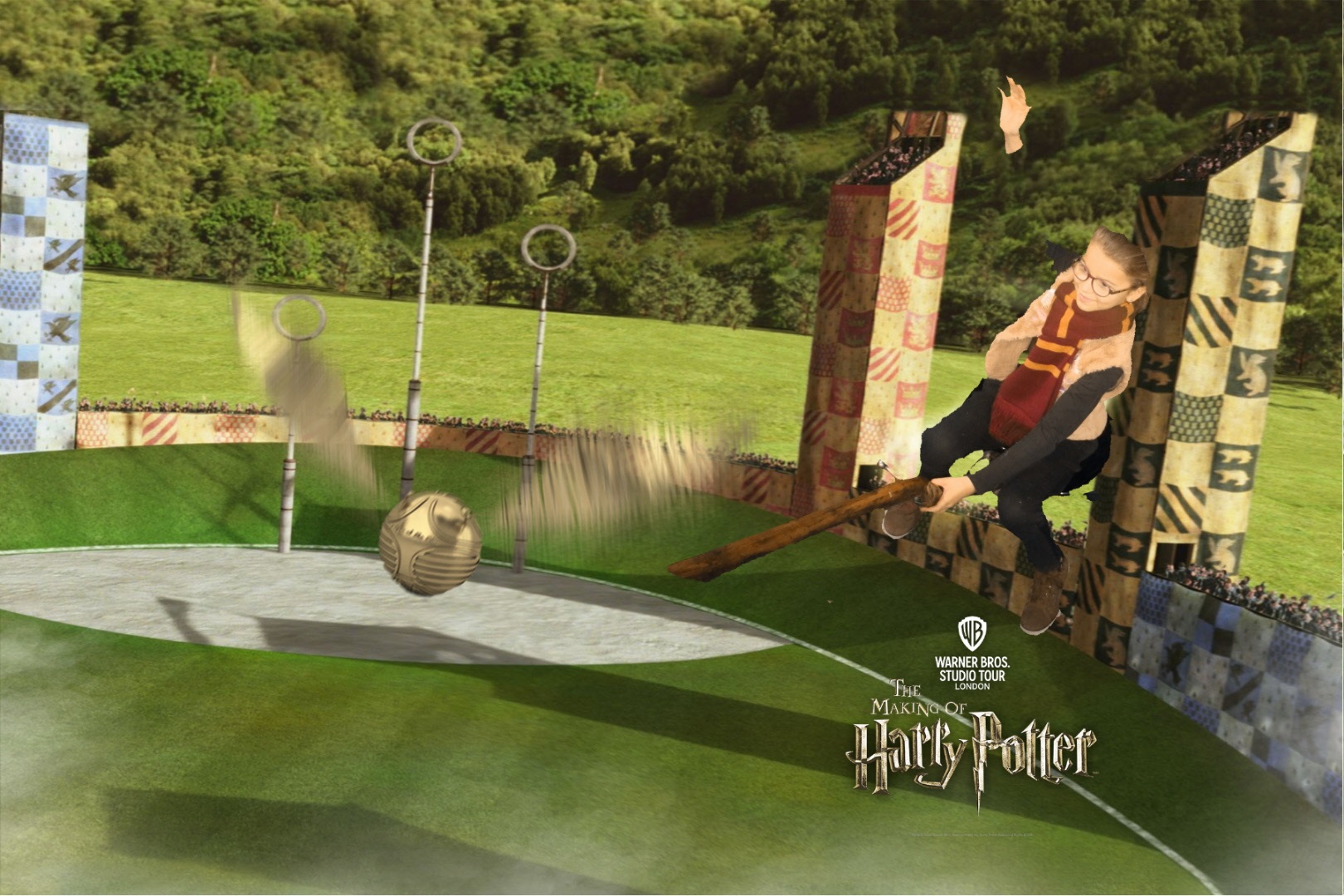 Les perruques des personnages
La salle commune de Gryffondor
Le bureau de Dumbledore
L’escalier qui bouge
Quelques personnages
Le Poudlard express
Le château de Poudlard
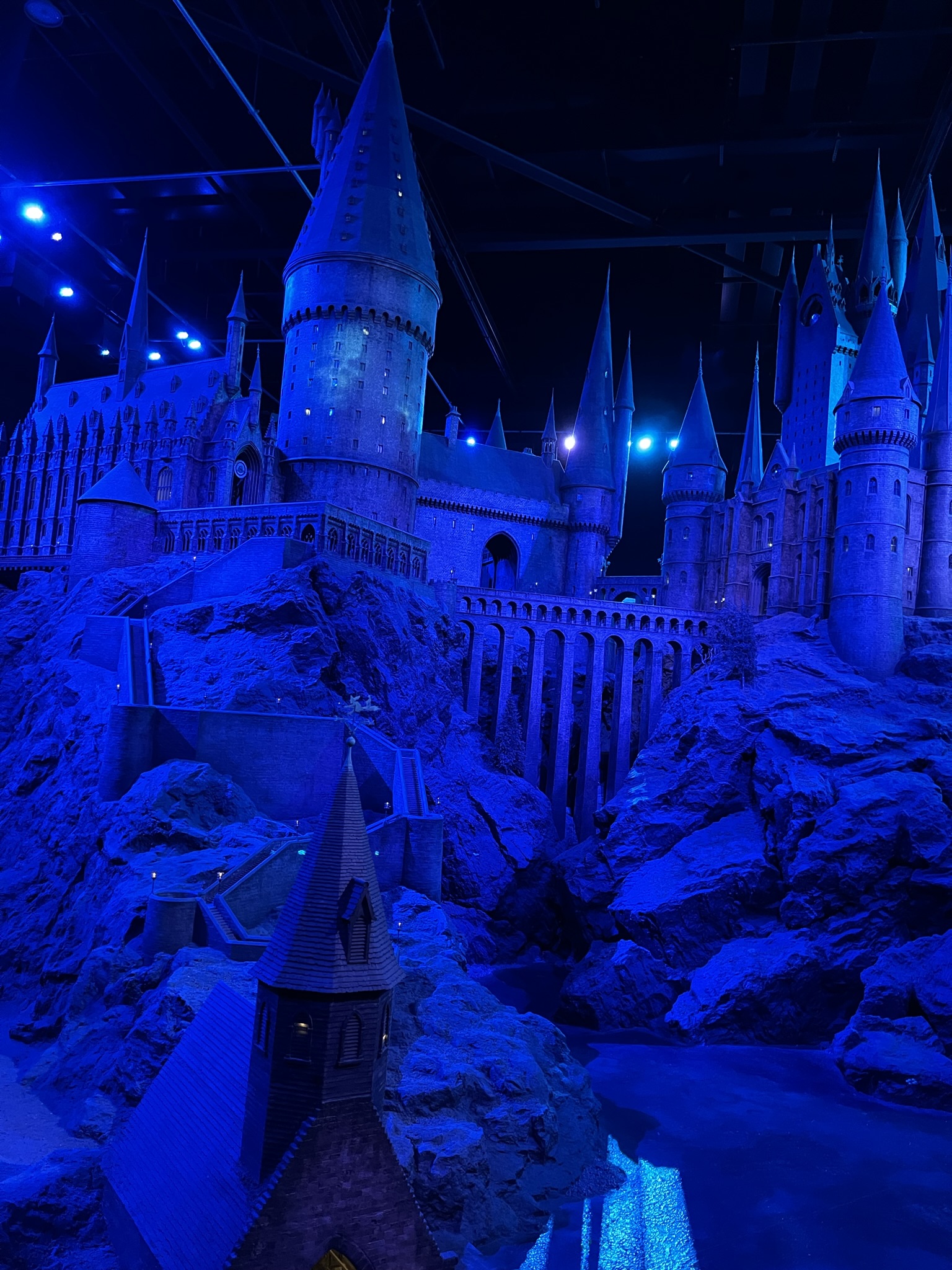 J’espère que ça vous a plu !
Belle journée !